Statewide Program of Study: Exercise Science, Wellness, and Restoration — Page 1
Revised–June 2024
Health Science Career Cluster
The Health Science career cluster focuses on planning, managing, and providing therapeutic services, diagnostics services, health informatics, support services, and biotechnology research and development. This career cluster includes occupations ranging from medical assistant, registered nurse, and physical therapist to forensic science technician and athletic trainer.
Statewide Program of Study: Health Informatics
The Health Informatics program of study focuses on occupational and educational opportunities associated with the management and use of patient information in the healthcare field. This program of study includes exploration of computerized healthcare systems and the process of creating and maintaining hospital and patient records in accordance with regulatory requirements of the healthcare system. Students will also practice writing and interpreting medical reports.
Secondary Courses for High School Credit
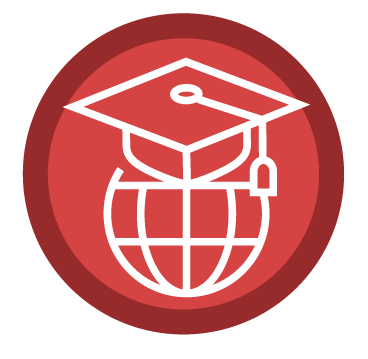 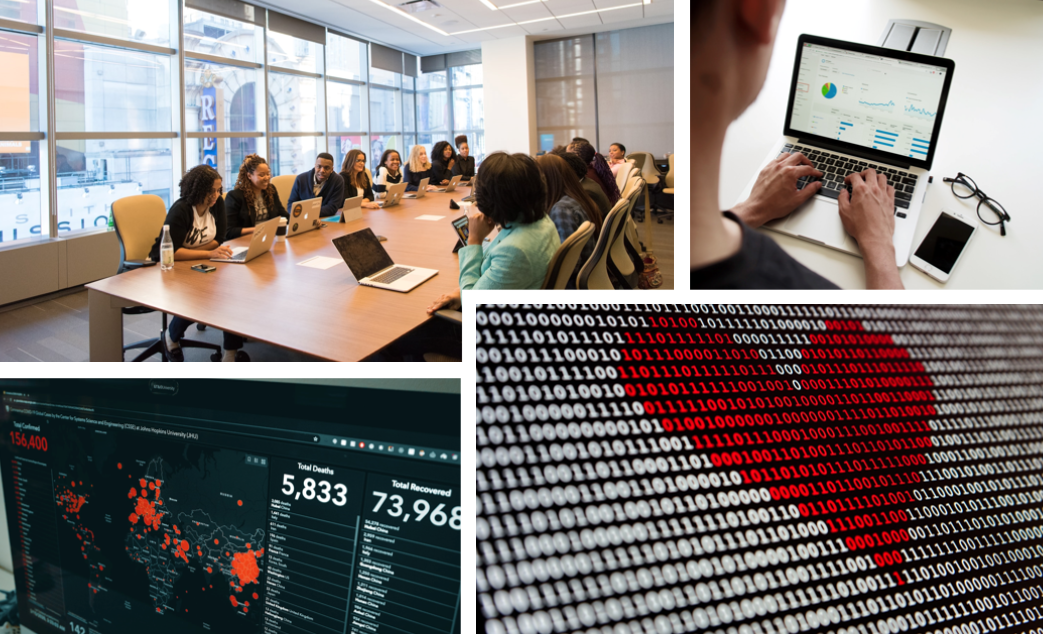 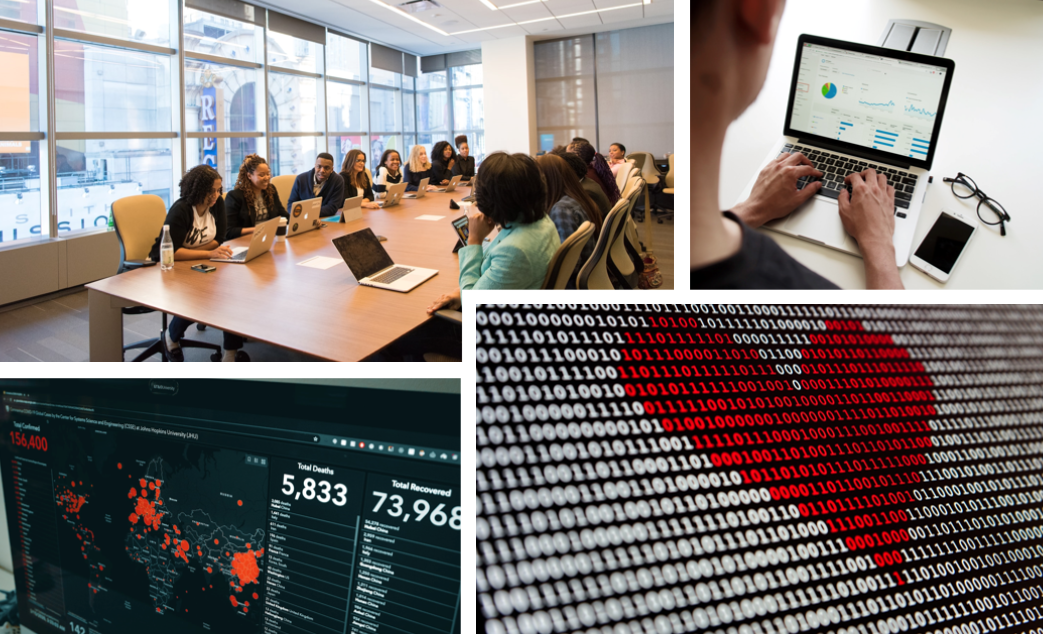 Example Postsecondary Opportunities
Apprenticeships
Medical Coder

Associate Degrees
Health Information/Medical Records Technology
Medical Assisting

Bachelor’s Degrees
Nursing Administration
Medical Insurance Coding

Master’s, Doctoral, and Professional Degrees
Nursing Administration
Hospital and Health Care Facilities Administration

Additional Stackable IBCs/License 
Consumer Health Information Specialization – Level I
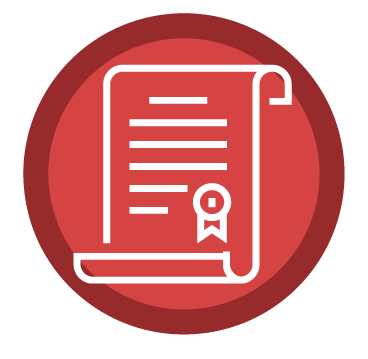 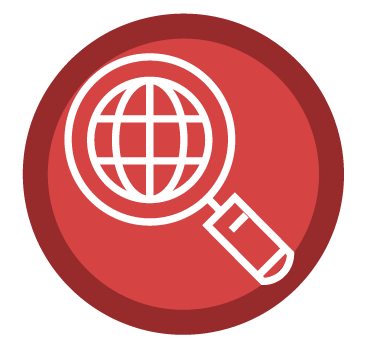 Example Aligned Occupations
Aligned Advanced Academic Courses
Medical Secretaries/
Administrative Assistants
Median Wage: $36,994
Annual Openings: 10,505
10-Year Growth: 21%
Students should be advised to consider these course opportunities to enrich their preparation. AP or IB courses not listed under the Secondary Courses for High School Credit section of this framework document do not count towards concentrator/completer status for this program of study.
Work-Based Learning and Expanded Learning Opportunities
Medical Records Specialists
Median Wage: $39,408
Annual Openings: 2,763
10-Year Growth: 18%
Health Informatics
Medical and Health Services Managers
Aligned Industry-Based Certifications
Median Wage: $102,937
Annual Openings: 4,787
10-Year Growth: 43%
Certified Billing and Coding Specialist (CBCS)
Certified Coding Associate
Insurance and Coding Specialist
Nationally Certified Medical Coding and Billing Specialist
Data Source: TexasWages, Texas Workforce Commission. Retrieved 3/8/2024.
For more information visit: https://tea.texas.gov/academics/college-career-and-military-prep/career-and-technical-education/programs-of-study-additional-resources
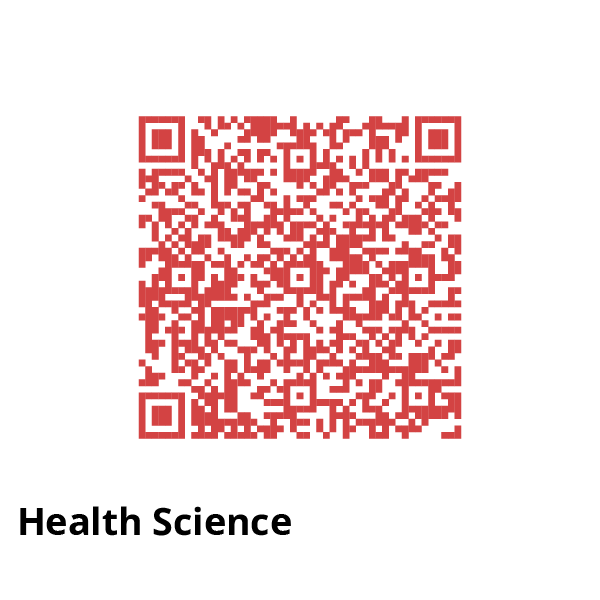 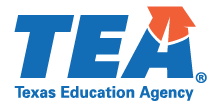 Successful completion of the Health Informatics program of study will fulfill requirements of the Public Services endorsement.
Statewide Program of Study: Exercise Science, Wellness, and Restoration — Page 2
Health Science Career Cluster
Statewide Program of Study: Health Informatics
Course Information
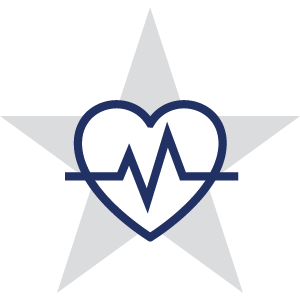 Leve 1
Level 1
Level 2
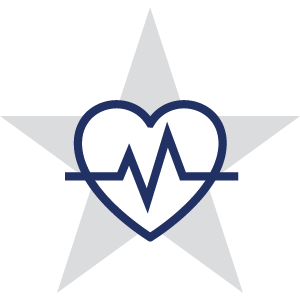 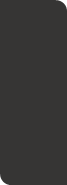 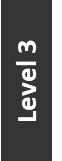 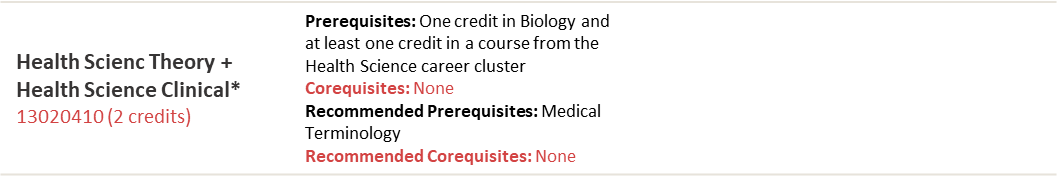 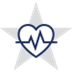 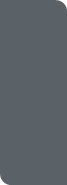 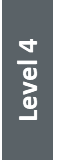 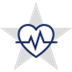 Health Informatics
For additional information on the Health Science career cluster, contact cte@tea.texas.gov or visit https://tea.texas.gov/cte
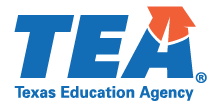 [LEA name] does not discriminate on the basis of race, color, national origin, sex, or disability in its programs or activities and provides equal access to the Boy Scouts and other designated youth groups. The following person has been designated to handle inquiries regarding the nondiscrimination policies: [title], [address], [telephone number], [email]. Further nondiscrimination information can be found at Notification of Nondiscrimination in Career and Technical Education Programs.